You can create regular polygons by connecting dots that are equally spaced in a ring.
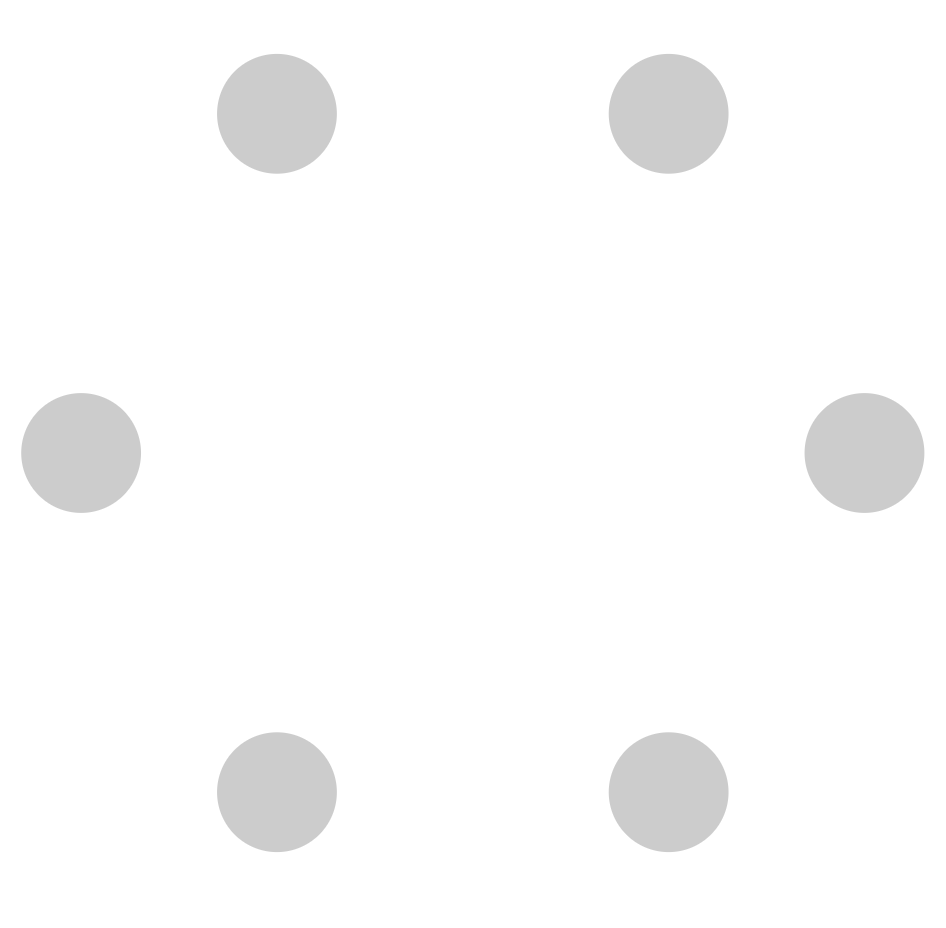 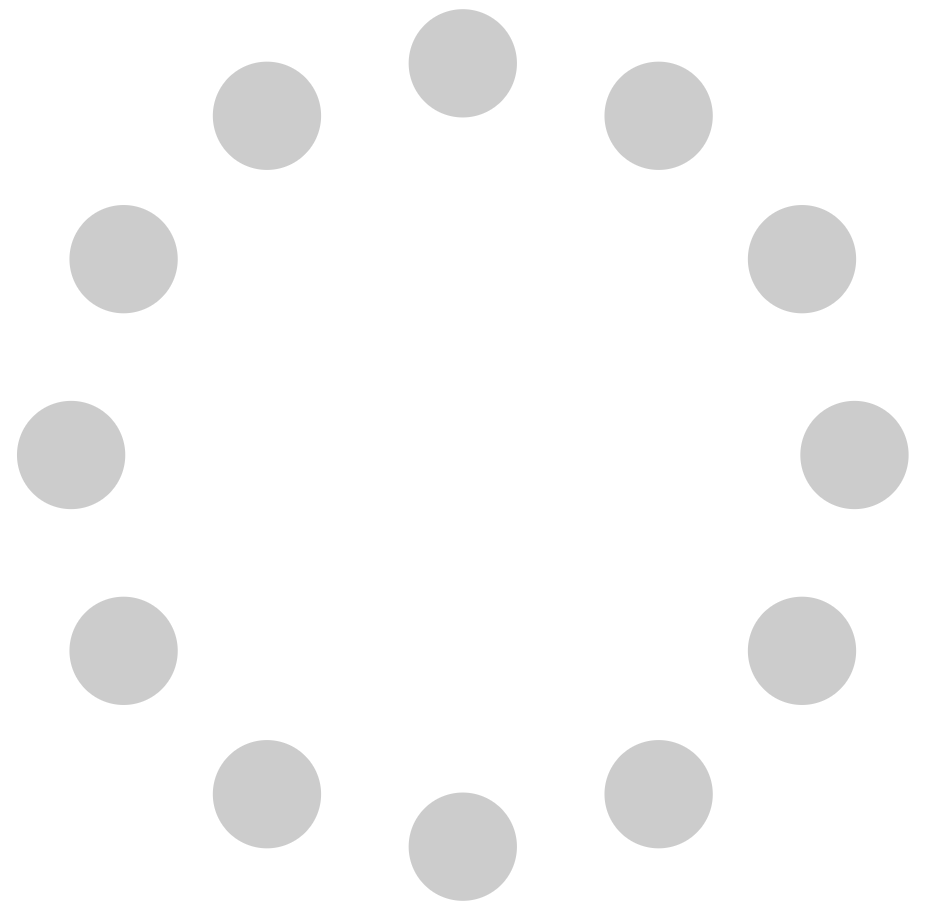 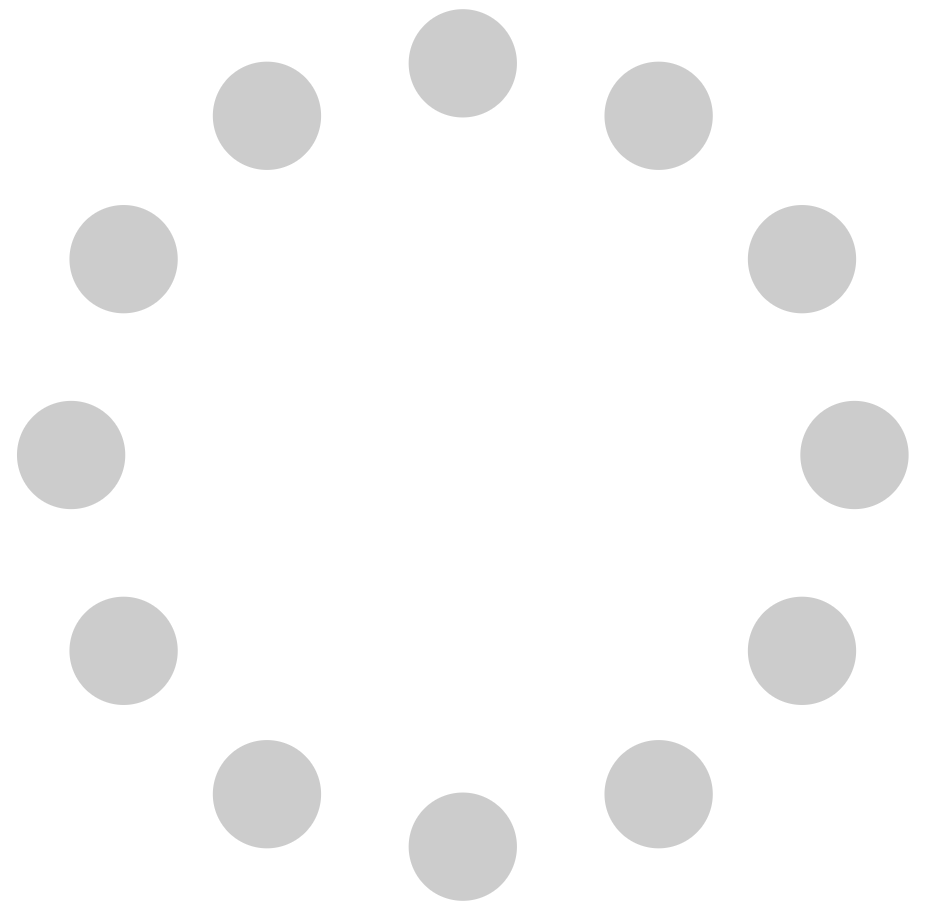 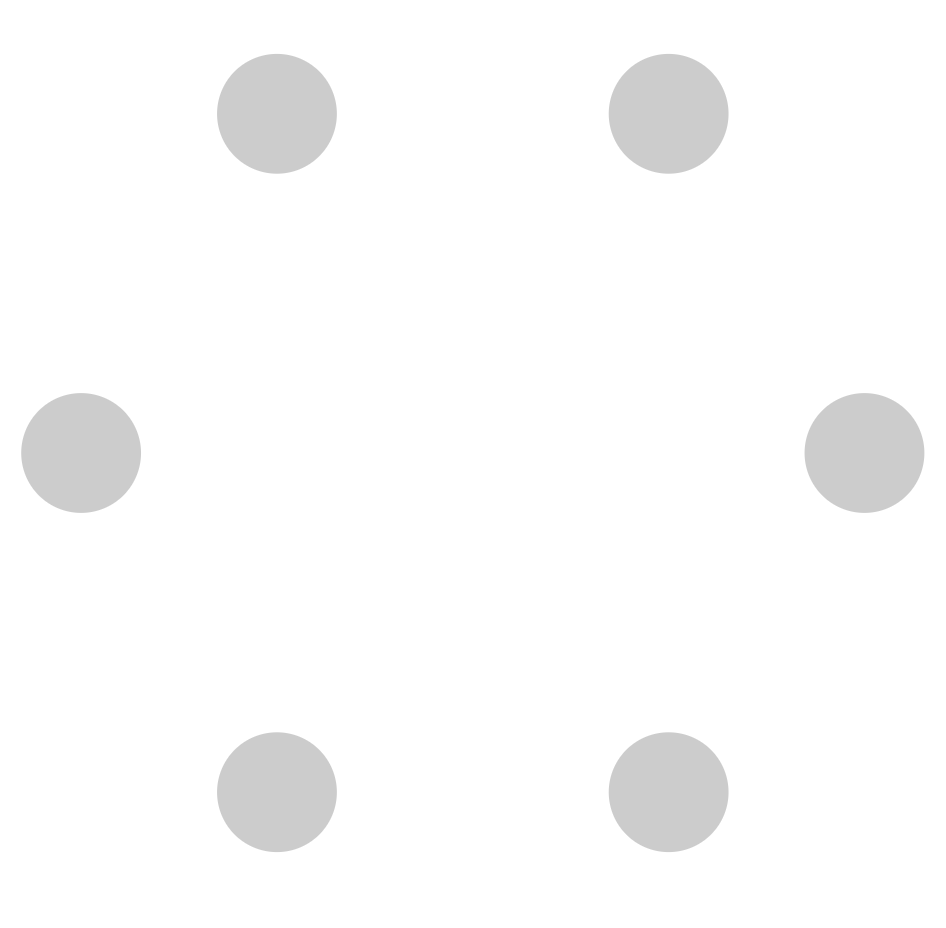 With six points I can make two different regular polygons
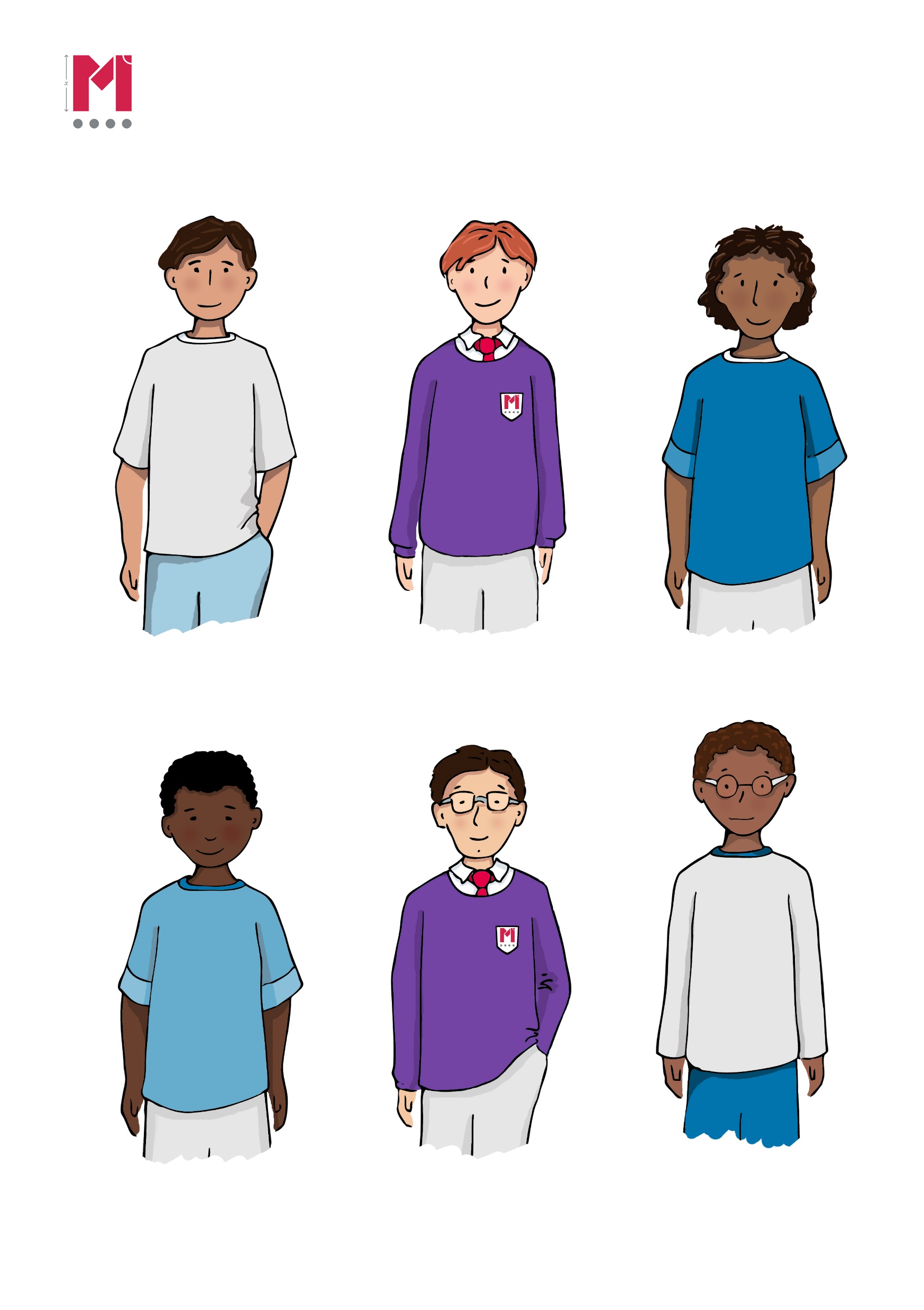 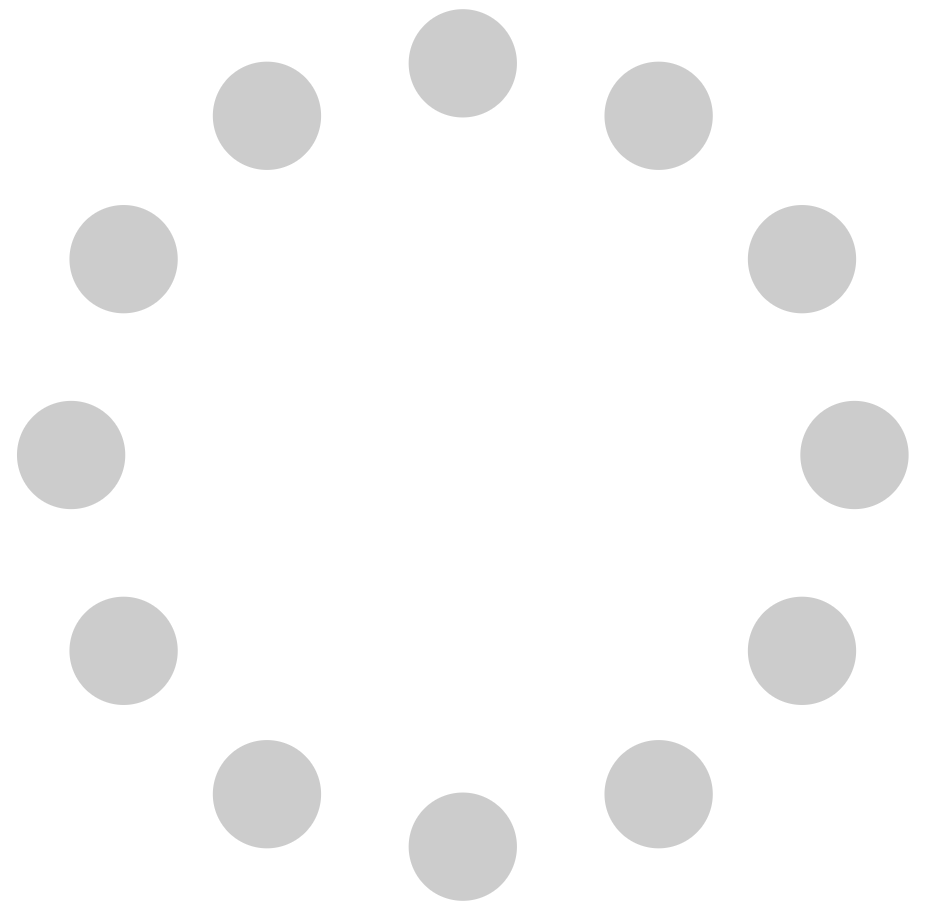 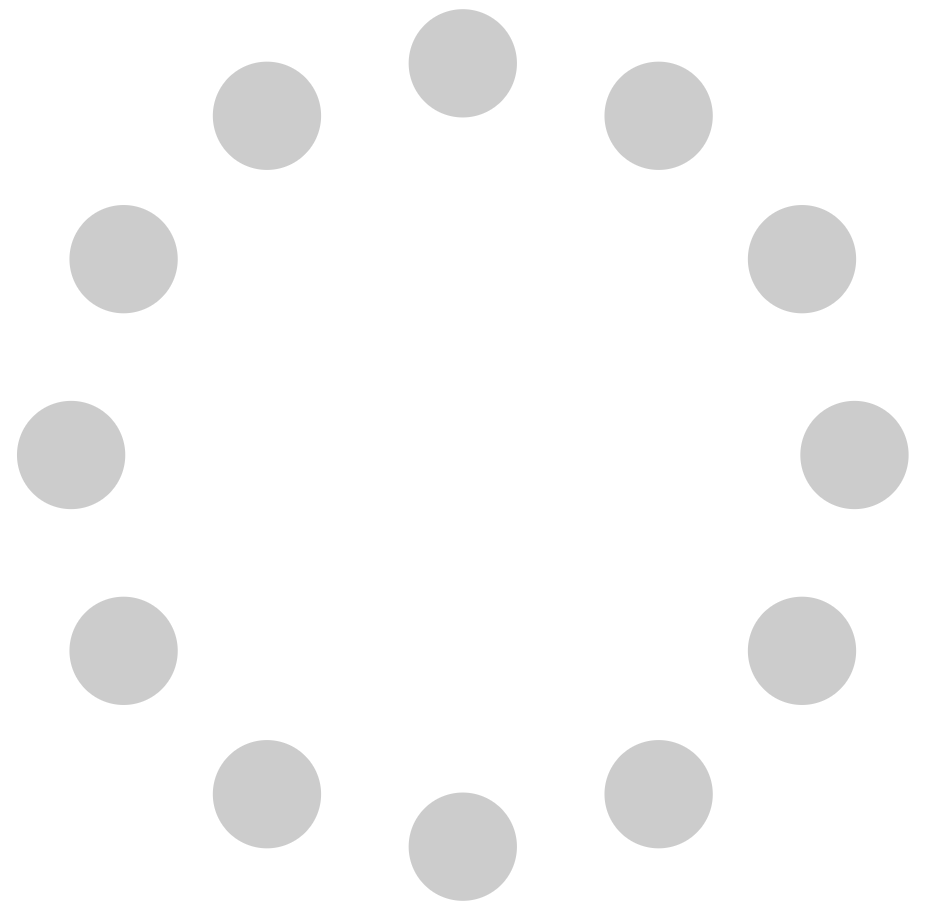 What regular polygons can you make for a ring of 12 dots?
What do you notice?
Predict how many regular polygons you can draw using 18 dots. 
How did you arrive at your prediction?
Draw your predicted regular polygons below.
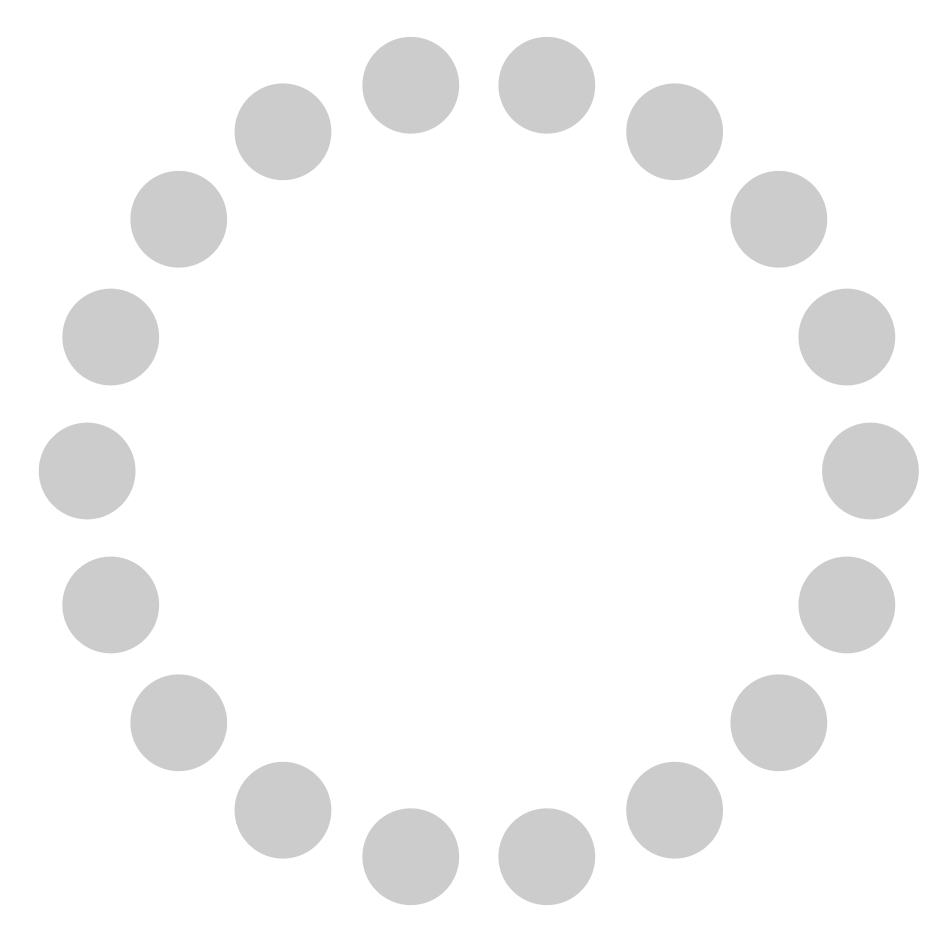 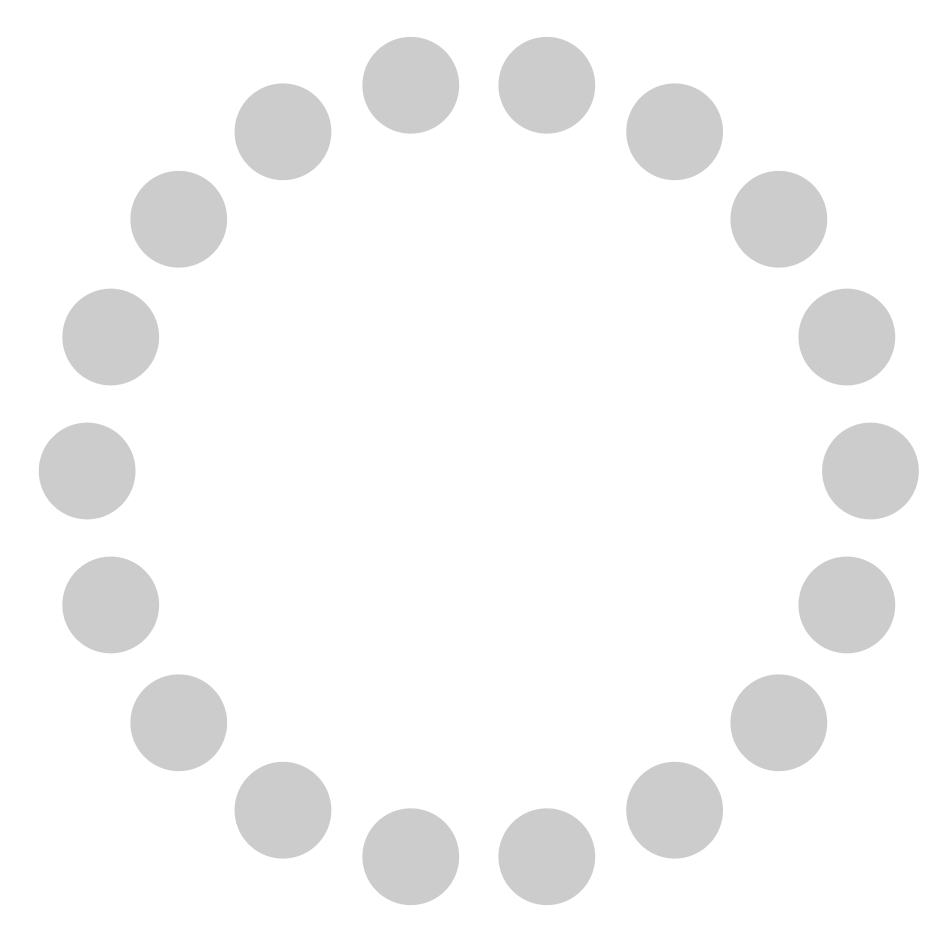 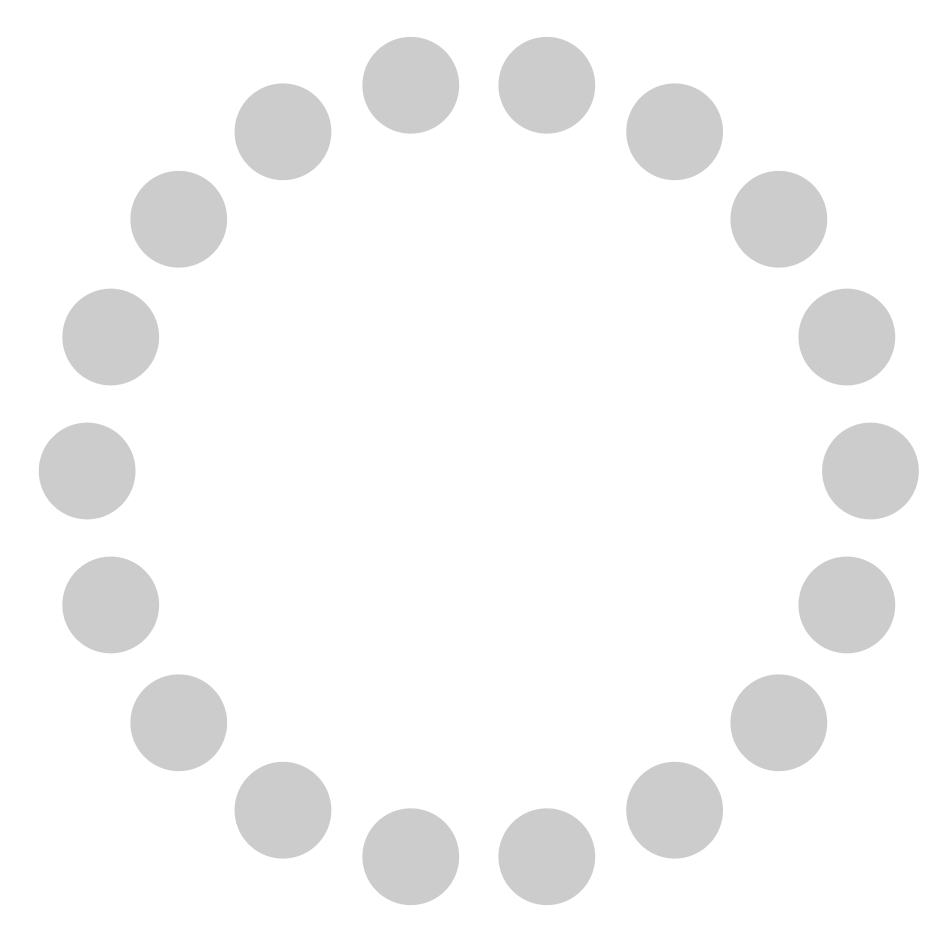 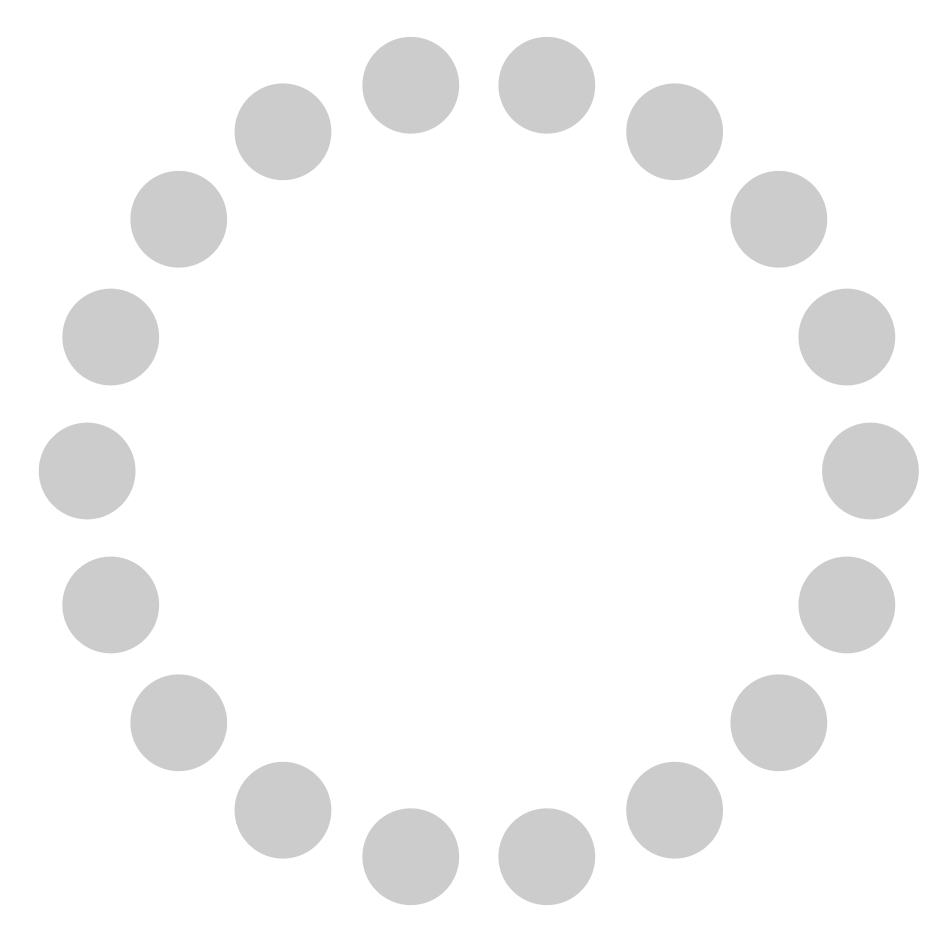 1) Draw the 3 regular polygons you can have in a ring of 15 dots.
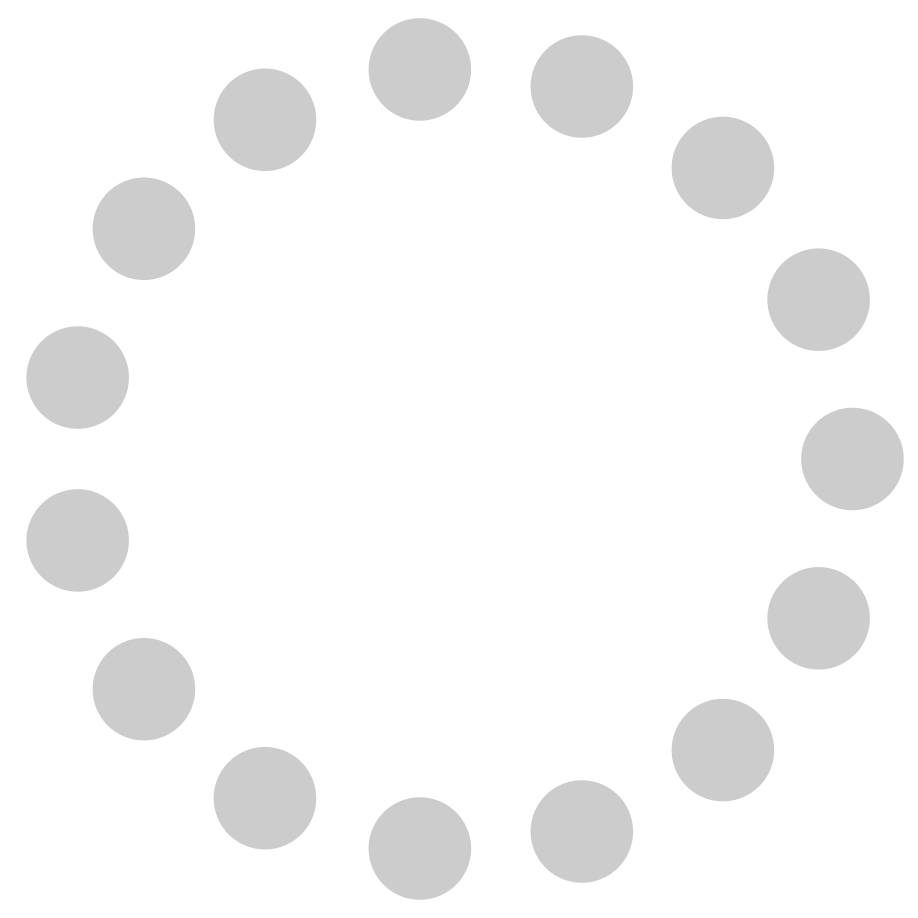 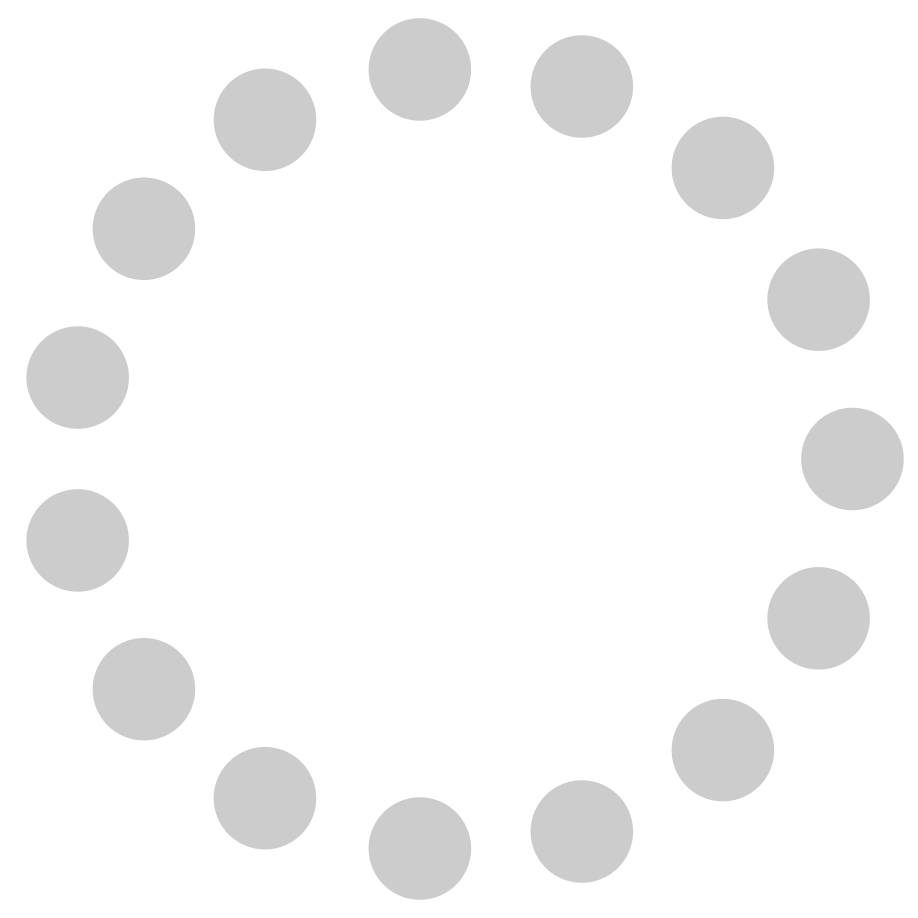 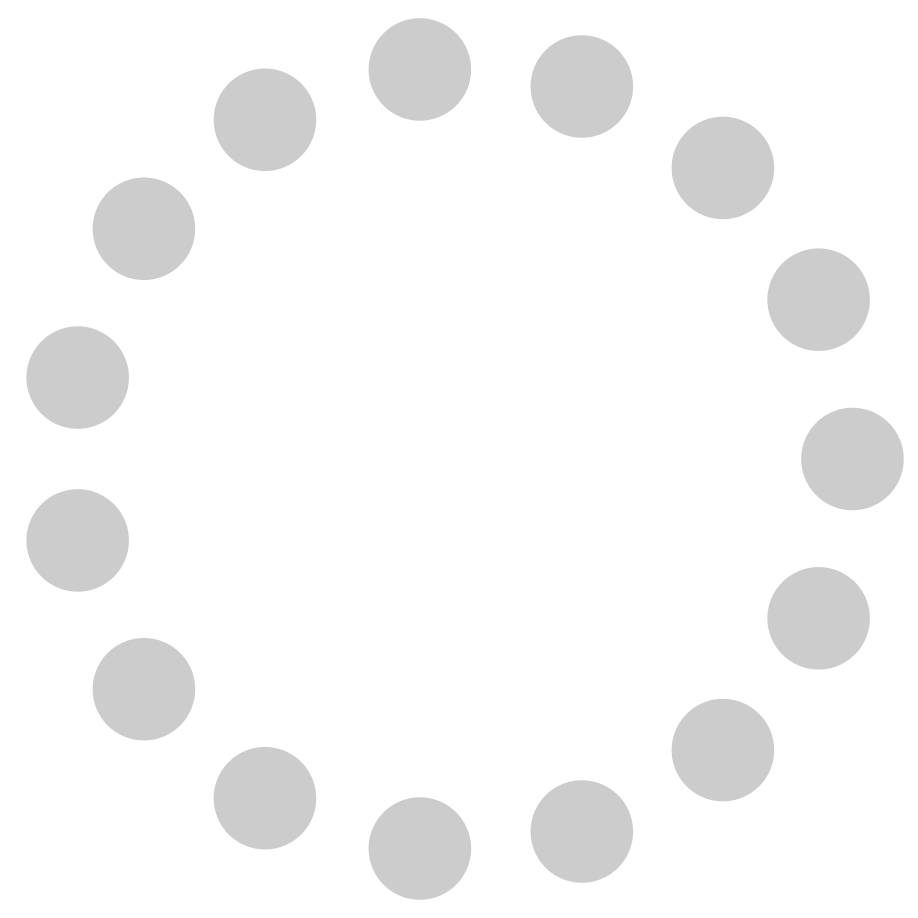 2) How many regular polygons can you draw in a ring of 36 dots. How many sides will they have?